БЪДИ РАЗУМЕН НА ПЪТЯ – 
ПОДАРИ БЪДЕЩЕ
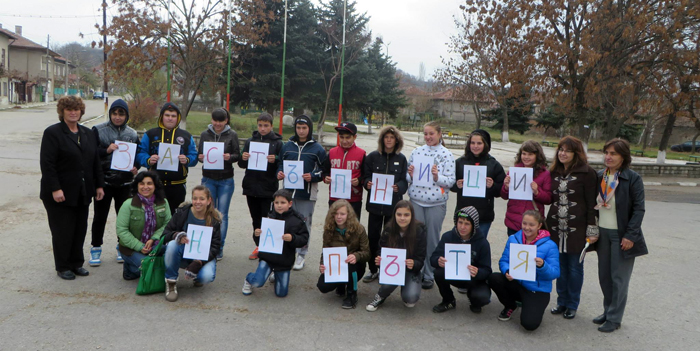 Инициатива на сдружение 
“Заедно за успех” 
с.Бараково, общ.Кочериново
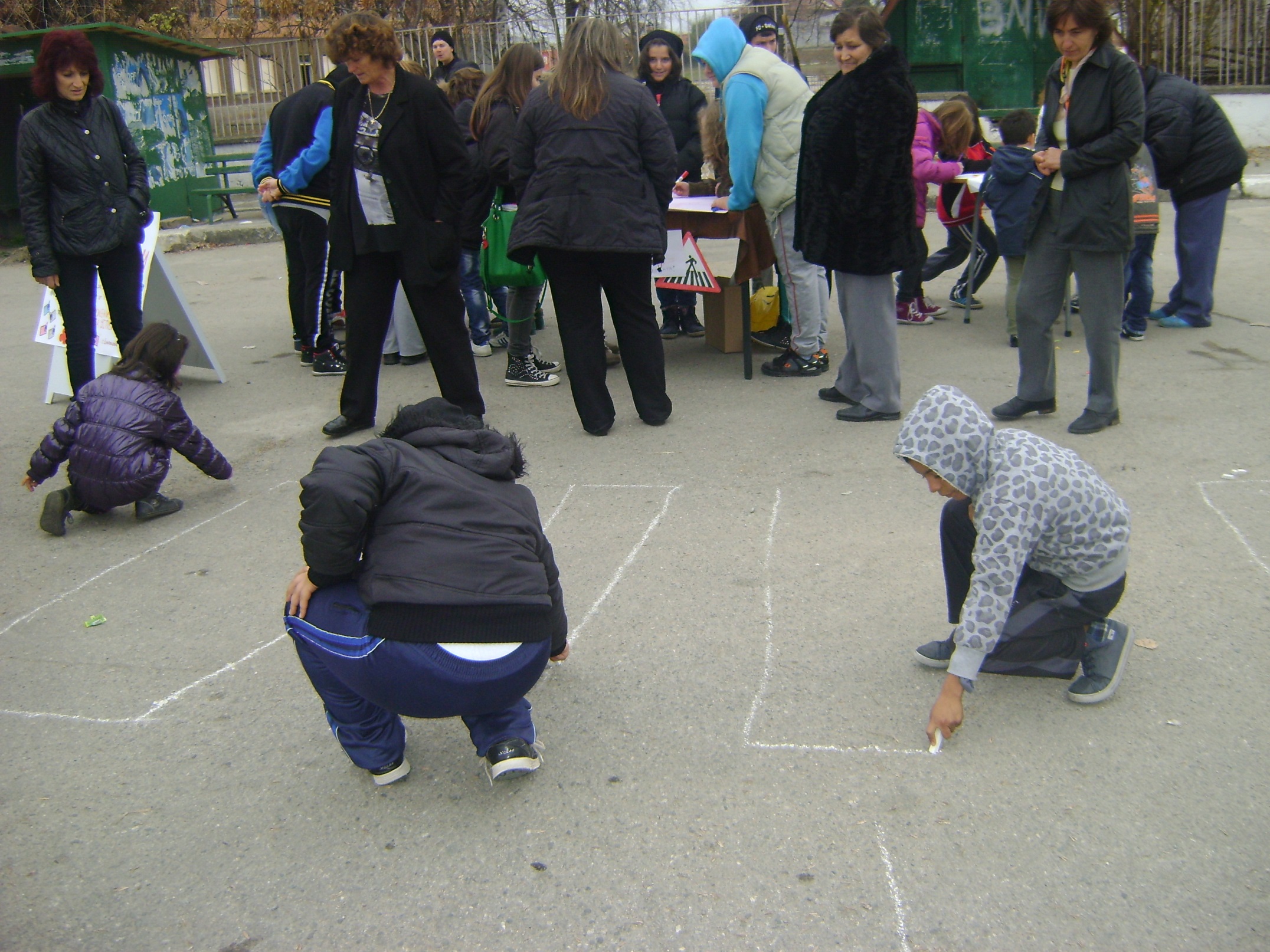 Ръководител:
Даниела Костадинова Миланова
Екип:
Борислава Николаева Николова
Валентин Валентинов Георгиев
Диана Георгиева Боянска
Аз и моите връстници знаем да пресичаме правилно на пътя
Познаваме светофара
Моето послание
Нека бъдем разумни
Послание към вас шофьори: “Защитете нас – децата на пътя!”
Ние сме малки полицаи
Нашето послание
Деца отбелязаха в село Бараково деня за възпомeнание на жертвите при катастрофи.
Малчуганите от с. Бараково и гр. Кочериново отбелязаха Световния ден за възпоменание на жертвите при катастрофи – 17 ноември.

Инициативата е на Сдружение "Заедно за успех" в с. Бараково. Съдействие оказаха и служители на Районното полицейско управление в гр.Рила. 

Участниците разиграха ситуации на пътя, показаха как се пресича пътното платно и защо е важно да се спазват правилата за движение не само от страна на водачите, но и от пешеходците.

Децата спираха коли с помощта на полицаите и отправяха своите послания към шофьорите - да бъдат внимателни и да карат по-отговорно на пътя.
Децата написаха на картон мотото на инициативата: "Бъди разумен на пътя - подари бъдеще!" , както и пожелания към шофьорите за безопасното движение по пътищата.
Акцията, проведена на пътя в с.Бараково, бе част от проект „Застъпници за пътна безопасност“ към сдружение "Отворена младеж" гр.София.
Преминаващите през центъра на село Бараково автомобили биваха спирани. Редом с полицаите, децата раздаваха своите послания на шофьорите.
От най-малките до най-големите... всички получиха нагледен урок как се пресича безопасно и какви са основните правила за движение на пътя.
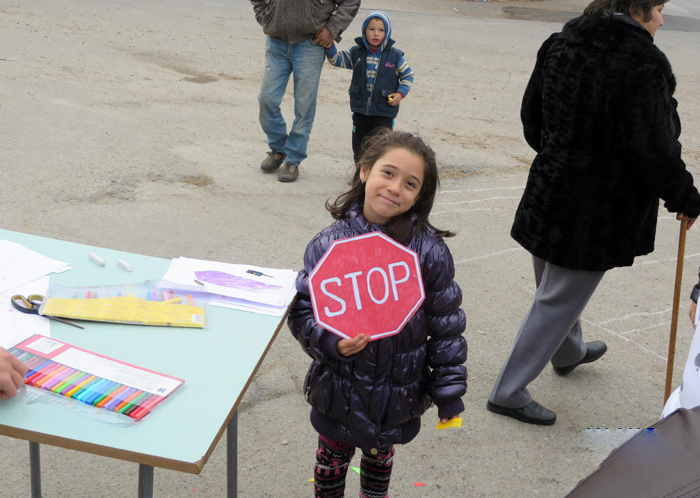 “АЗ И ДРУГИТЕ НА ПЪТЯ – 
РАЗУМНИ И ОТГОВОРНИ, 
В ИМЕТО НА НАШЕТО БЪДЕЩЕ”
Това беше посланието, което децата на село Бараково и град Кочериново отправиха към своите връстници, родители и всички възрастни, които сядат ежедневно зад волана на МПС.